Communicatie en sensibilisatie
Tips voor burgers
VMM

www.opdehoogtevandroogte.be: op deze webpagina wordt de actuele droogtetoestand gecommuniceerd

https://www.vmm.be/tips/tips-bij-droogte:hoe kan je water besparen in huis, buiten en in de tuin in tijden van droogte
 
Op https://www.vmm.be/water/waterbesparing staan algemene tips om water te besparen.
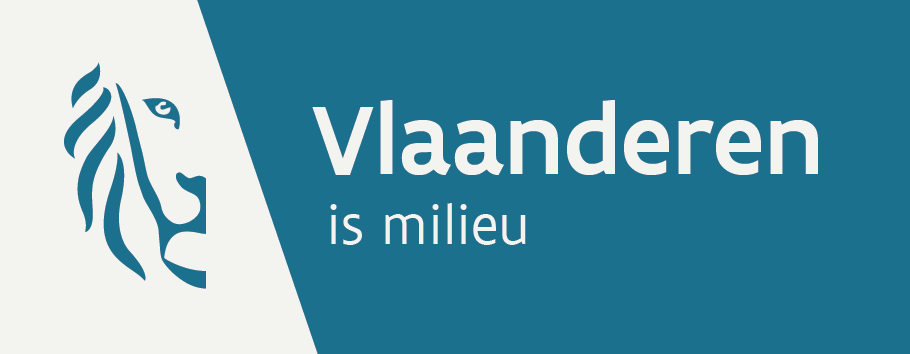 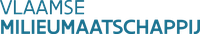 Tips voor burgers
Waterhergebruik: tips voor bouwers en verbouwers m.b.t. hergebruik van (regen)water 

Regenwater veilig gebruiken: https://www.vmm.be/waterloket/campagnemateriaal/gezond-water-ook-jouw-zorg/artikel-sluit-regenwater-veilig-aan/view
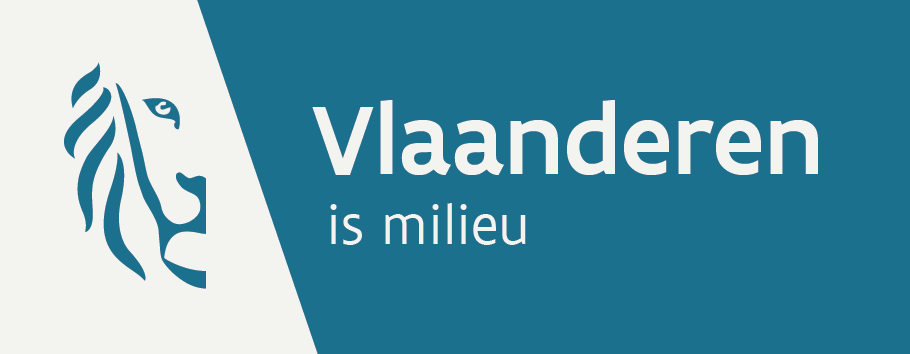 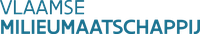 Tips voor burgers
https://www.kampc.be/artikel/2020/05/27/Minder-water-verbruiken-Zo-doe-je-dat
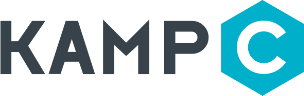 Landbouw
Departement Landbouw en visserij: preventieve maatregelen tegen droogte: wat kan je doen?
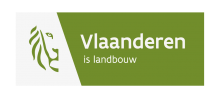 Ecosysteemdiensten
Hoe schakel ik ecosysteemdiensten in? Infiltratiekaarten
Projecten en realisaties
Samenaankoop regentonnen
Door Commons Lab Antwerpen, mogelijk gemaakt door de Burgerbegroting van het district Antwerpen

https://www.commonslabantwerpen.org/samenaankoopgeveltonnen